The Human Resources Strategy for Researchers
Breve sintesi a cura del CUG INFN
La HRS in breve
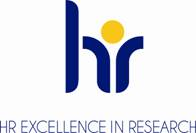 È uno strumento della Commissione Europea, approvato nel 2008, messo a disposizione delle istituzioni per aiutarle ad applicare al meglio, nelle loro procedure e prassi, i princìpi contenuti nella Carta Europea dei Ricercatori ed il Codice di reclutamento, in essa contenuto (C&C, Chart & Code).
Su base volontaria, si basa su una auto-valutazione della istituzione, rispettandone l’autonomia organizzativa.
Aiuta a rendere trasparente e pubblicamente fruibile l’approccio della istituzione nell’applicazione dei principi contenuti nella C&C.
Si articola in cinque passi che certificano l’applicazione con continuità della C&C, da parte della istituzione, attraverso l’etichetta di ‘HR Excellence in Research’ .

L’INFN ha adottato la C&C nel proprio statuto nel 2005 ed approvato nel piano triennale di azioni positive 2011-2013 una azione finalizzata alla sua elaborazione.
2
CUG INFN, Human Resources Strategy for Researchers
I cinque passaggi della HRS
Analisi interna. Coinvolgendo tutti i protagonisti della vita dell’istituto, misura distanza tra prassi e politiche interne e consapevolezza dei 40 princìpi previsti dalla C&C.
Messa a punto del piano di azioni concrete. Sulla base della analisi interna, l’istituzione sviluppa la propria HRS, concretizzandolo in un piano di azioni che deve essere pubblicato sulla pagina web dell’istituzione.
Scrutinio ed approvazione da parte della Commisisone Europea. L’analisi e il piano di azioni, sono scrutinate e approvate dalla Comissione che autorizza o meno al diritto di usare il logo: ‘HR Excellence in Research’. 
Auto-valutazione biennale. Dopo due anni, i progressi nella realizzazione della strategia e del piano di azioni sono soggetti a una auto-valutazione. 
Valutazione esterna quadriennale. Una valutazione esterna, sullo stato dell’arte viene effettuata almeno ogni quattro anni da parte di valutatori esterni all’istituto che stabiliscono se confermare o meno l’approvazione della HRS da parte della Commissione.
3
CUG INFN, Human Resources Strategy for Researchers
HRS
Prima di adottare una HRS occorre avere chiari gli obiettivi e le motivazioni che ci spingono ad adottarla. 
Per applicare in maniera efficace la C&C, migliorando la qualità della vita, lavorativa e non, dei suoi dipendenti mettendoli in grado di svolgere le loro attività in un ambiente favorevole.
Perché vogliamo un riconoscimento della nostra strategia da parte della Comunità Europea.
Per sviluppare un importante strumento per ottimizzare le risorse umane in un momento di crisi.
Per sviluppare un metodo che, adottato in maniera sistematica, aiuti l’Ente a gestire al meglio i talenti delle donne ed uomini che partecipano alla sua attività.
4
CUG INFN, Human Resources Strategy for Researchers
Possibile strategia INFN per l’adozione di una HRS
Costituzione di un gruppo di lavoro che coinvolga:
rappresentanti del personale;
rappresentanti della dirigenza;
rappresentanti dell’Amministrazione;
CUG.
Il gruppo di lavoro dovrebbe attuare:
Una riflessione sulle motivazioni che inducono ad adottare una HRS e sugli obiettivi e benefici che si intendono raggiungere.
Uno studio dei documenti relativi alla HRS per adattare le linee guida alle peculiarità dell’INFN (dislocazione delle sedi sul territorio, presenza dei laboratori nazionali, stretta collaborazione con l’università).
Contatti ed incontri con le istituzioni che hanno già adottato una HRS.
5
CUG INFN, Human Resources Strategy for Researchers
Possibile strategia INFN per l’adozione di una HRS
Contatti formali con la Commissione Europea per annunciare l’intenzione di adottare una HRS e verifica degli adempimenti da compiere (04/2013).
Prima fase dell’analisi interna (05/2013).
Seconda fase dell’analisi interna; messa a punto dei questionari (07/2013).
Formazione per tutti i recipienti del questionario (07-09/2013).
Somministrazione del questionario (10/2013).
Elaborazione dei dati del questionario e della “gap analysis” (11-12/2013).
Elaborazione del piano di azioni ed adozione istituzionale della HRS (12/2013-01/2014). 
Integrazione della HRS nella strategia e visione istituzionale dell’Ente (con i tempi previsti dalla HRS).
Verifica periodica dello stato e della applicazione della strategia (biennale).
6
CUG INFN, Human Resources Strategy for Researchers
Cosa chiediamo alla GE
L’adozione di una HRS richiede il massimo coinvolgimento di tutti i protagonisti della ricerca nell’Ente. È importante che ci sia un pieno supporto da parte degli organi direttivi.
Per poter cominciare ad essere operativi occorre:
Una lettera di intenti, in cui si formalizzi l’intenzione di intraprendere il percorso di adozione della HRS (questo permetterebbe di intavolare i primi contatti informali con Brussels).
Il via libera alla formazione del gruppo di lavoro.
7
CUG INFN, Human Resources Strategy for Researchers
LINKS
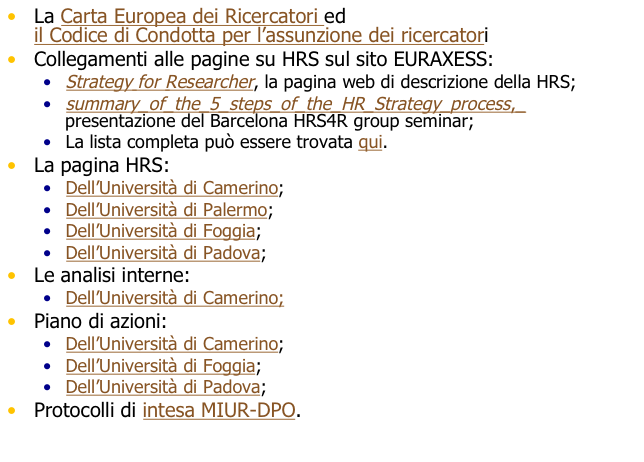 La Carta Europea dei Ricercatori ed
8
CUG INFN, Human Resources Strategy for Researchers